Assemblée Générale  du Cercle d’Histoire(s) de Wangen
Vendredi  10 mars 2023 à 19h
Bienvenue à toutes et à tous
Merci d’être venus !
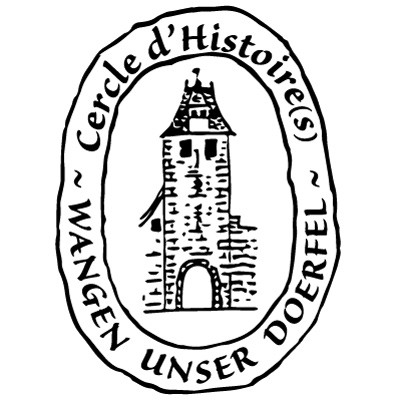 Cette assemblée générale est ouverte à toute personne intéressée mais seuls les membres de l’association ont droit de vote.Elle consistera en une partie statutaire et sera suivie à 20h, d’une conférence de Francis Schmitt  : « Autour de la première guerre mondiale -Wangen dans son contexte régional ».Le verre de l’amitié clôturera la soirée.
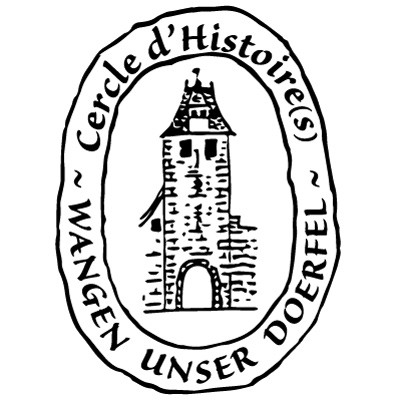 Ordre du jour :

1.            Mot de bienvenue de la présidente
2.            Approbation du PV de l’AG du 24 septembre 2021
3.            Rapport d’activité 2021-2022
4.            Rapport financier – Rapport des réviseurs aux comptes – 			Renouvellement des réviseurs – Cotisations 2023    
5.            Renouvellement des membres du bureau 
6.            Projets à venir
7.            Intervention de Monsieur le Maire
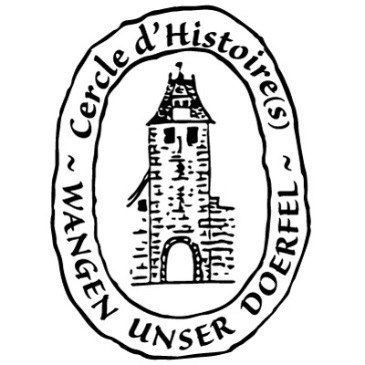 Approbation du PV de l’Assemblée Générale  du 24 septembre 2021
                                                            		
Après de longs mois sans rencontres, l’Assemblée Générale 2021 s’est tenue à 20h dans la grande salle des fêtes dans le respect des mesures sanitaires en vigueur, en présence de Yves Jung, maire,  et d’une dizaine de membres. 

Le PV A été envoyé aux membres en même temps que l’invitation à l’AG. Les membres ont pu en prendre connaissance avant la réunion.
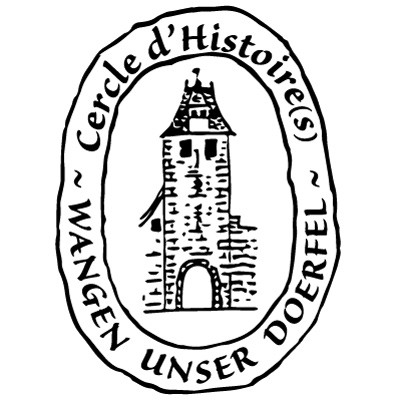 Rapport d’activité 2021-2022 :

Après l’AG le 24 septembre 2021, le CH a organisé la promenade de la Saint Martin le 11 novembre.

En 2022, le 1 er mai a eu lieu la journée des châteaux et cités fortifiées. A l’initiative d’Alsace Destination Tourisme, les 2 associations d’histoire, celle de Westhoffen et celle de Wangen , ont mis sur pied un programme commun : visite de Wangen le matin, puis repas tiré du sac pour les visiteurs dans la salle des fêtes de Wangen. Marche en direction de Westhoffen, arrêt commenté au lieu-dit Schanlitt. Visite de Westhoffen l’après-midi et enfin goûter sur le rempart du village.

Les 15 et 22 mai, dans le cadre de  « à Friehjohr fer unsri Sproch » visites de Wangen commentées en alsacien.
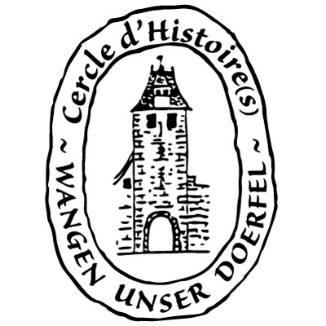 Les autres dates de visites dans le village :
Le 3 juillet, à l’occasion de la Fête de la Fontaine,
 Le 13 juillet avant la retraite aux flambeaux, participation pour la buvette et la restauration
Les 27 juillet, 10 et 24 août
Le 17 septembre, journée du patrimoine, visite commentée avec la participation des écoliers de Wangen, passage le long du mur d’enceinte dans le jardin de l’abbesse et visite botanique du village avec Betty Schreiber,
Le 11 novembre promenade de la St Martin accompagnée par un joueur d’orgue de Barbarie et la participation des écoliers de Wangen.
2 visites du village ont été faites à la demande de groupes de particuliers : 
l’une, le 1 er octobre pour l’association des Amis de l’orgue de Bischoffsheim
l’autre, le 17 novembre pour des marcheurs d’Ergersheim.
Et enfin un travail de longue haleine sur le projet de signalétique patrimoniale dans le village qui nous tient particulièrement à cœur.
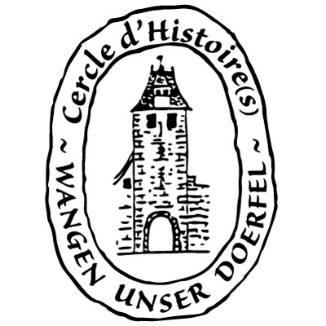 Rapport financier :
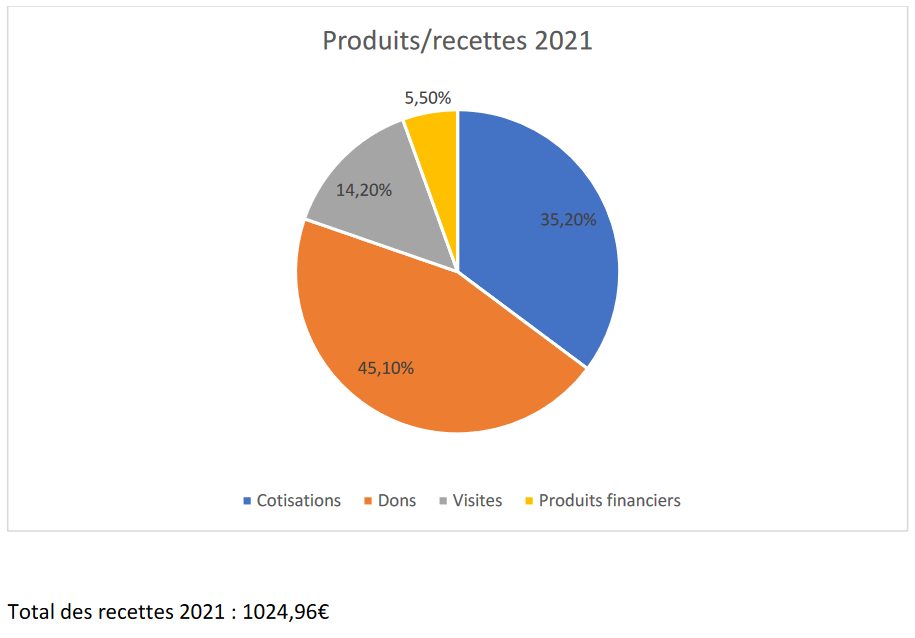 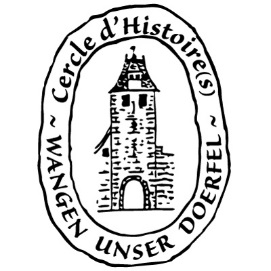 Rapport financier :
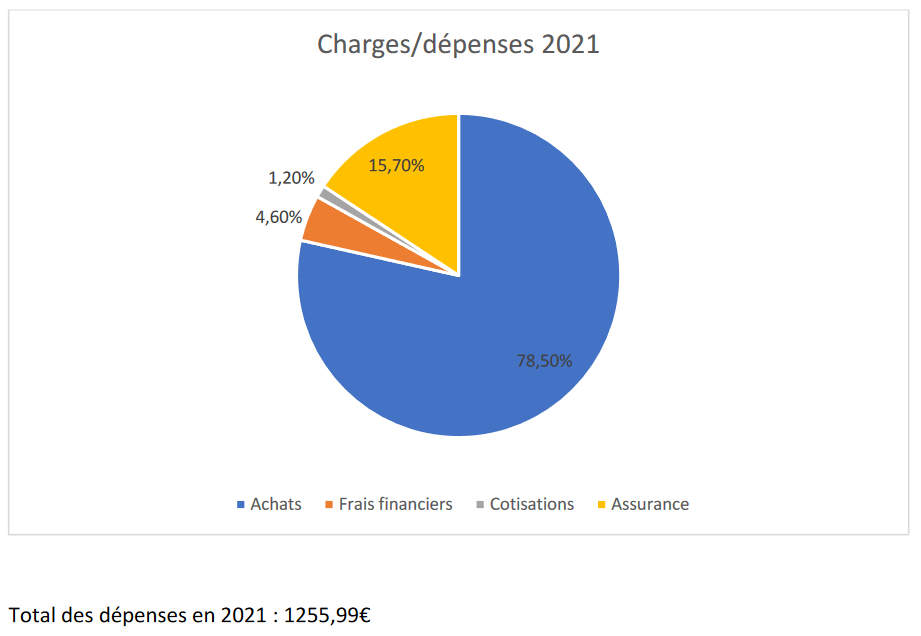 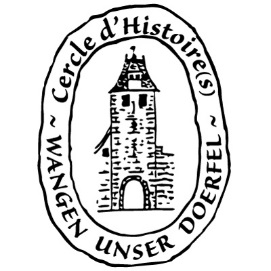 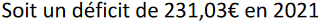 Rapport financier :
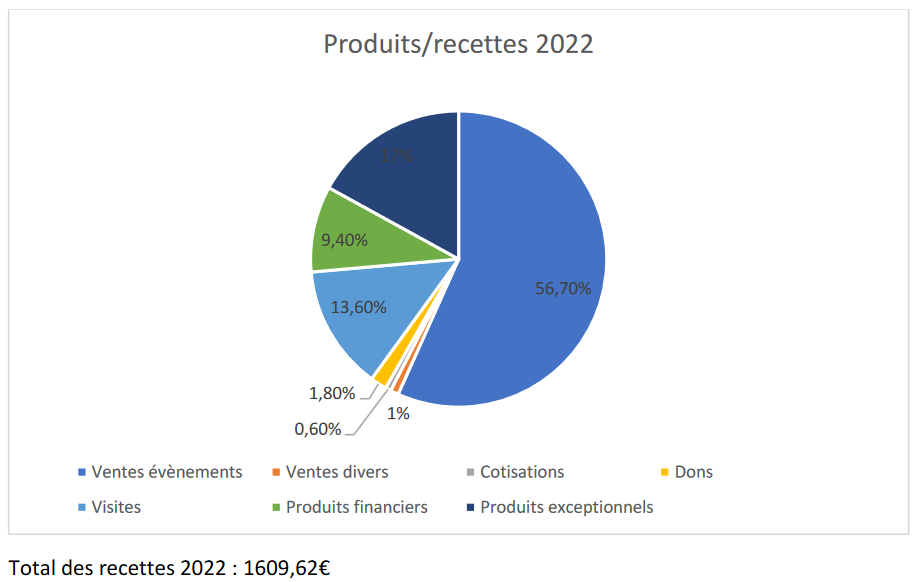 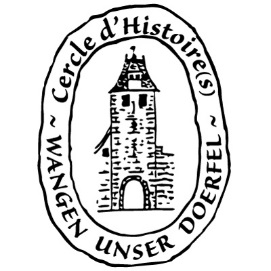 Rapport financier :
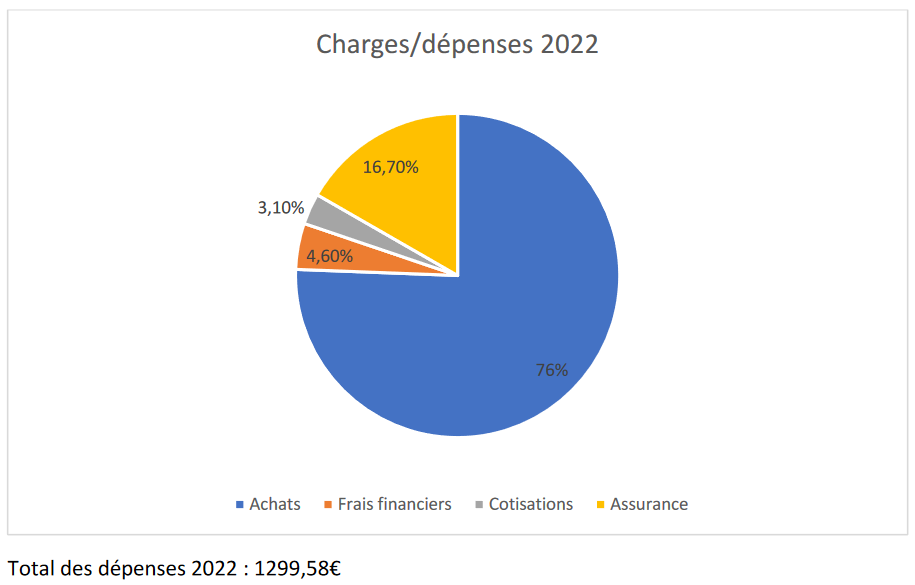 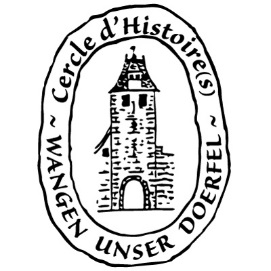 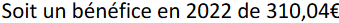 Rapport financier :
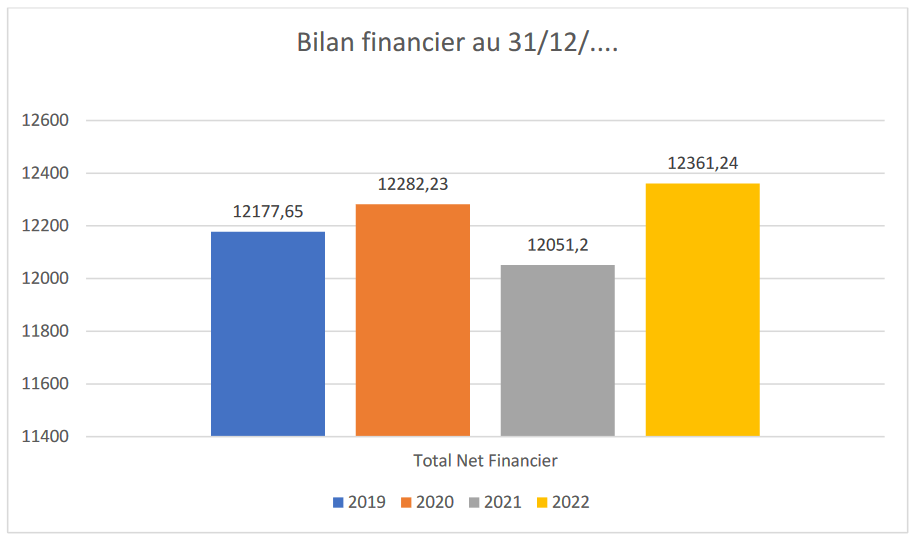 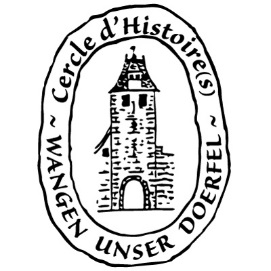 Rapport des réviseurs aux comptes - Renouvellement des réviseurs aux comptes – Cotisations
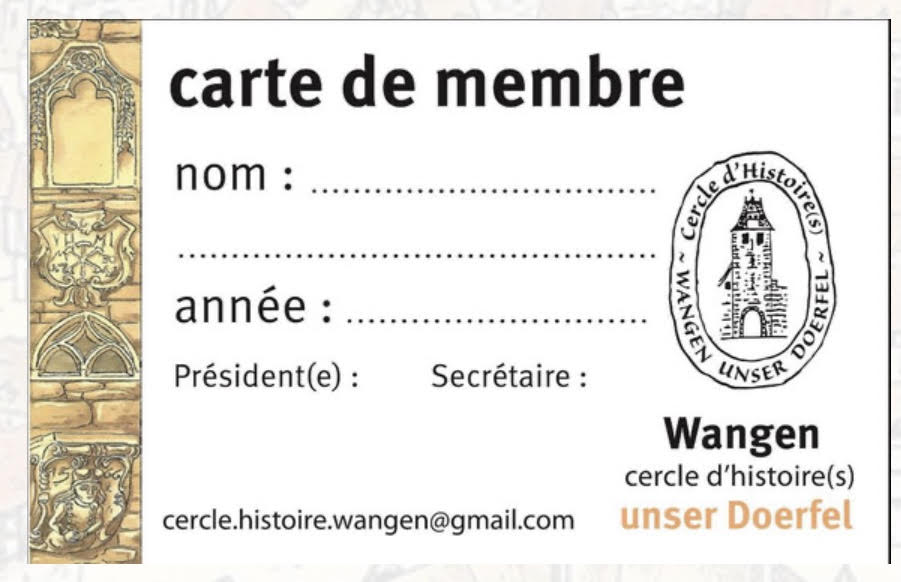 Renouvellement des membres du bureau :
Lorène Marchal- Laurence Kelhetter- Anne-Marie Spitzer- Christine Jung
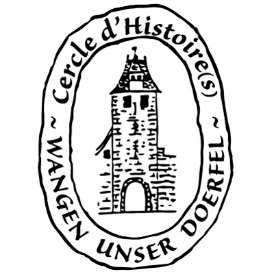 Nouveau membre
Manifestations en 2023 :

10 février : carnaval médiéval avec l’école de Wangen
10 mars : AG et conférence de Francis Schmitt
29 avril à 17h:Témoignage du chemin de JP Blottier vers Compostelle
7 et 14 mai à 14 h 30 : visites en alsacien du village
 26 mai à 20 h : conférence de L.Jalabert sur les églises simultanées
9 juillet à 14 h 30 : visite du village à l’occasion de la fête de la fontaine
13 juillet à 19 h : visite du village avant la retraite aux flambeaux
19 et 26 juillet à 19 h : visites du village
9 août à 19 h et 23 août à 20h (nocturne !) : visites du village
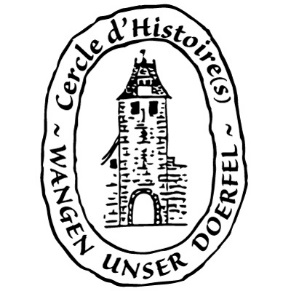 Manifestations en 2023 :
16 septembre à 14 h 30 : visite du village - JEP avec la participation des écoliers, 40 e édition, thème « le patrimoine vivant »
11 novembre à 18 h 15 : promenade de la St Martin avec les écoliers
7 décembre : venue de St Nicolas auprès des écoliers, dans les classes Présentation et animation autour de son personnage par le CH.

Manifestation pour le 70 e anniversaire de la route des vins et la décoration du Niedertor et du Sommertor (une toile bâchée près de chaque porte qui restera en place toute l’année annonçant l’anniversaire).Nous étudions actuellement les différents devis et allons nous décider et commander.
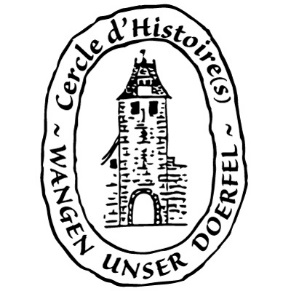 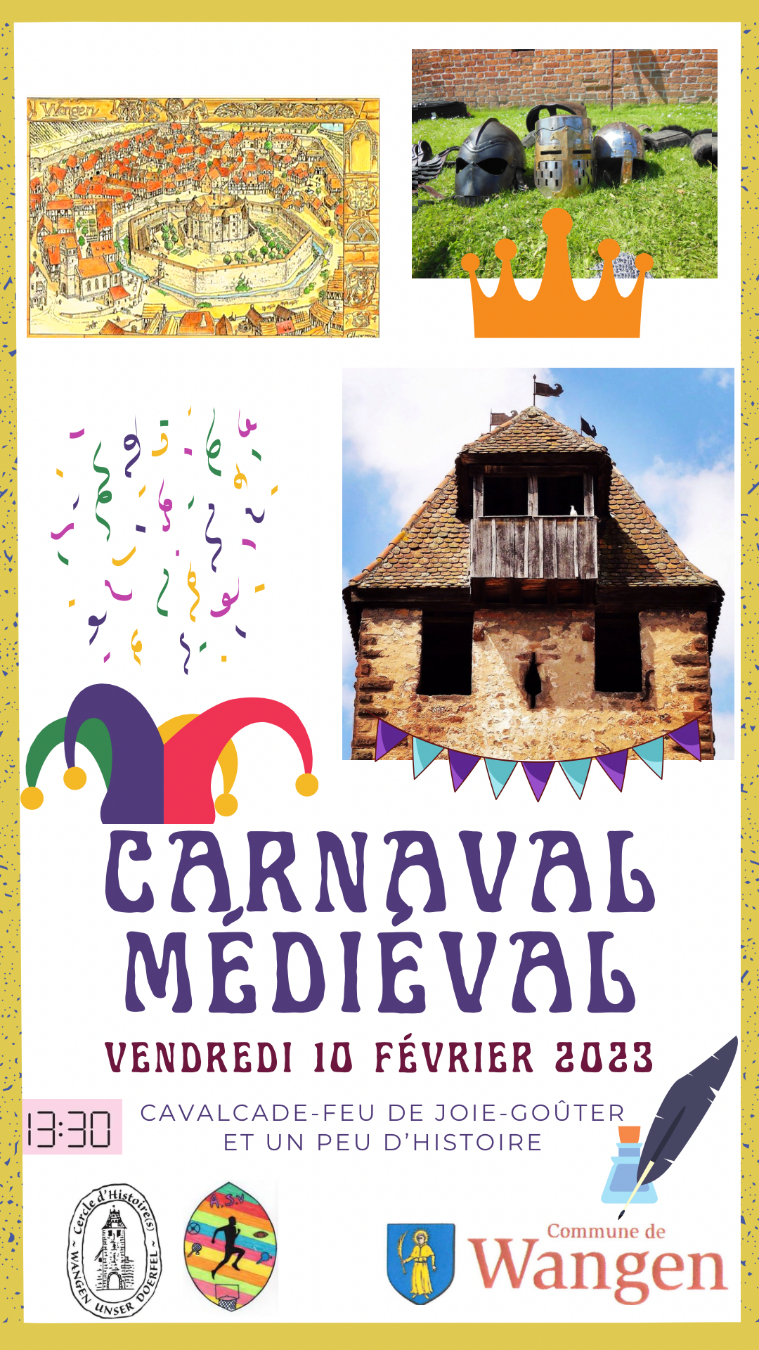 10 février 13h30
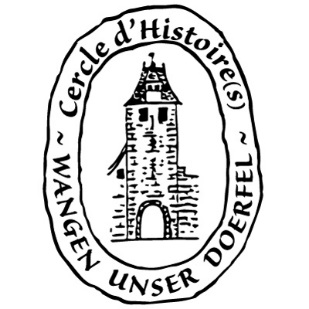 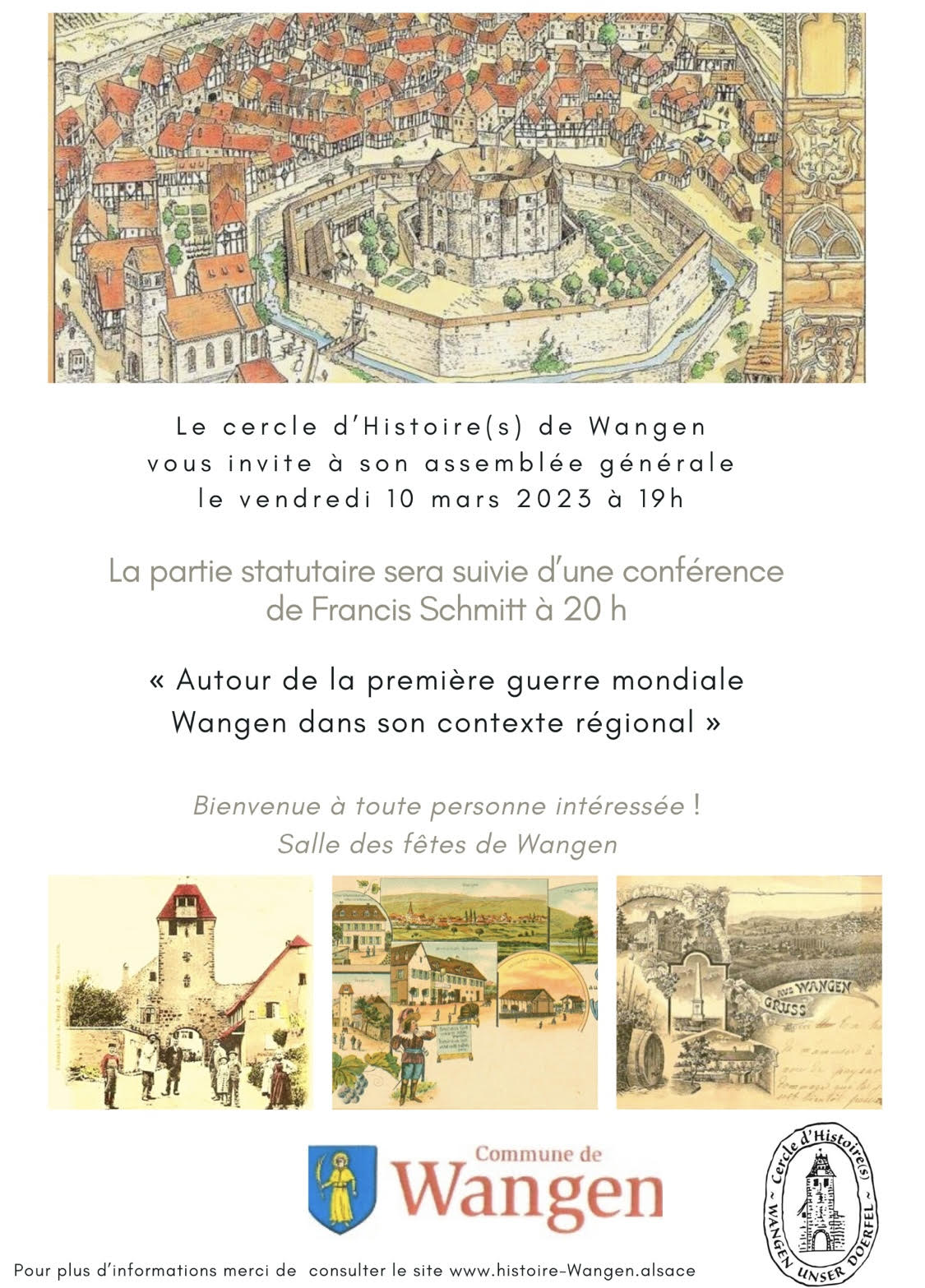 10 mars 19h
10 mars 20h
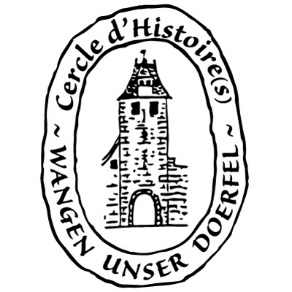 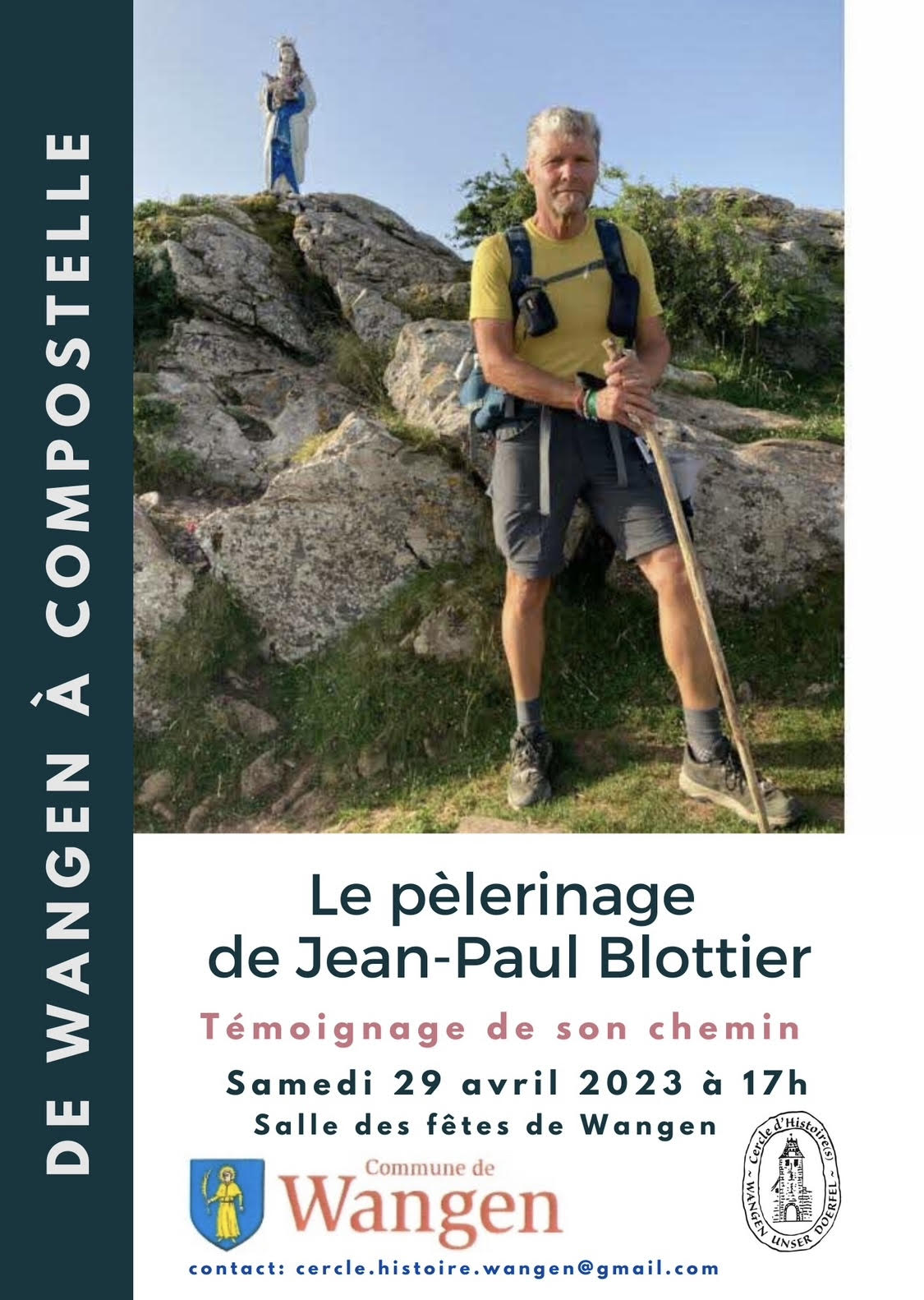 29 avril 17h
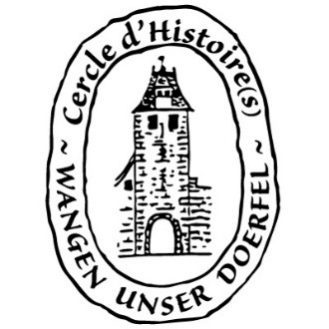 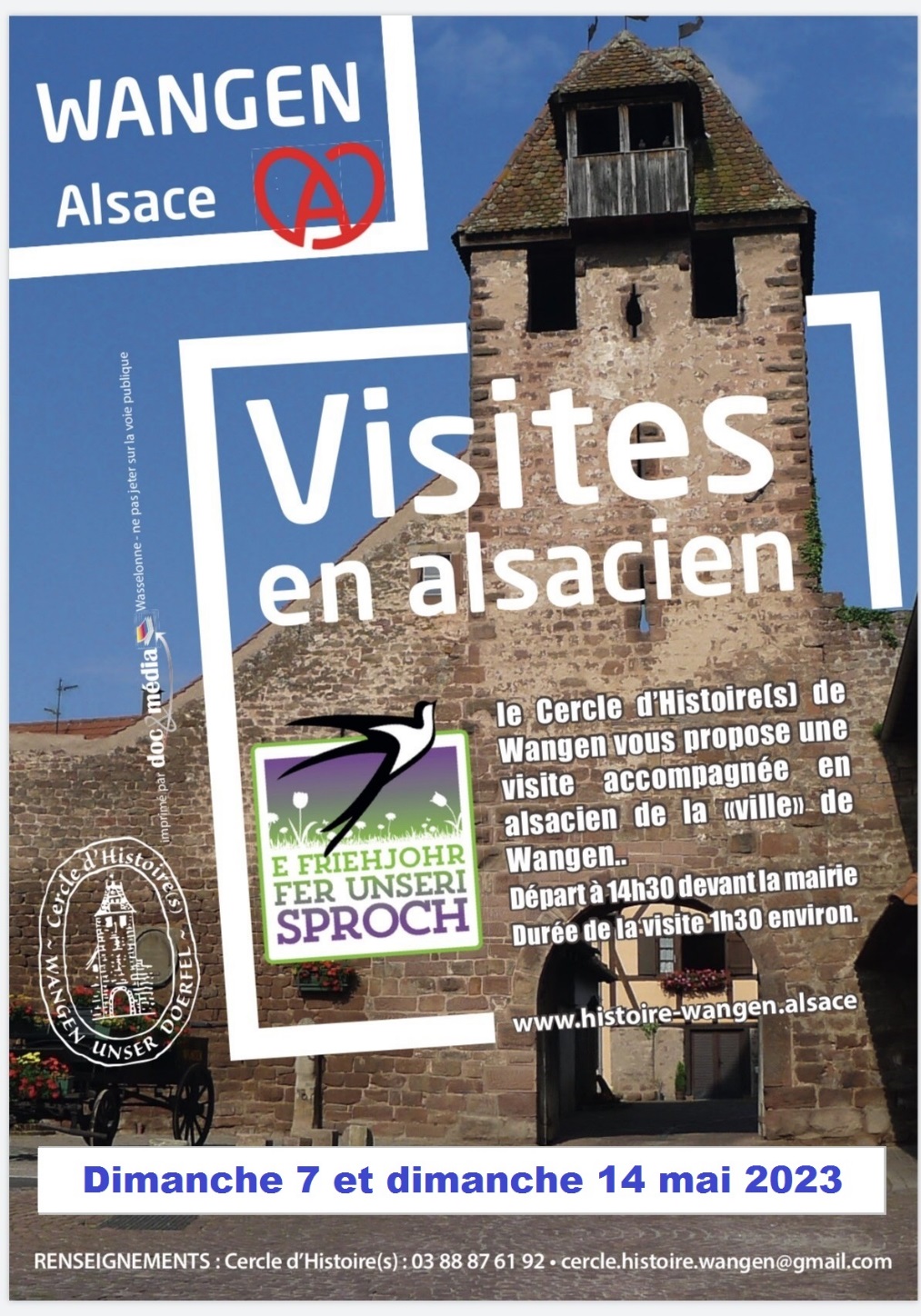 7 mai 14h30
14 mai 14h30
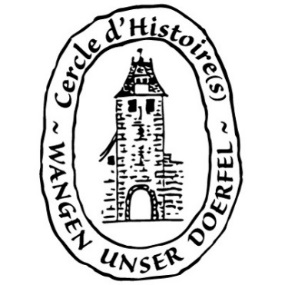 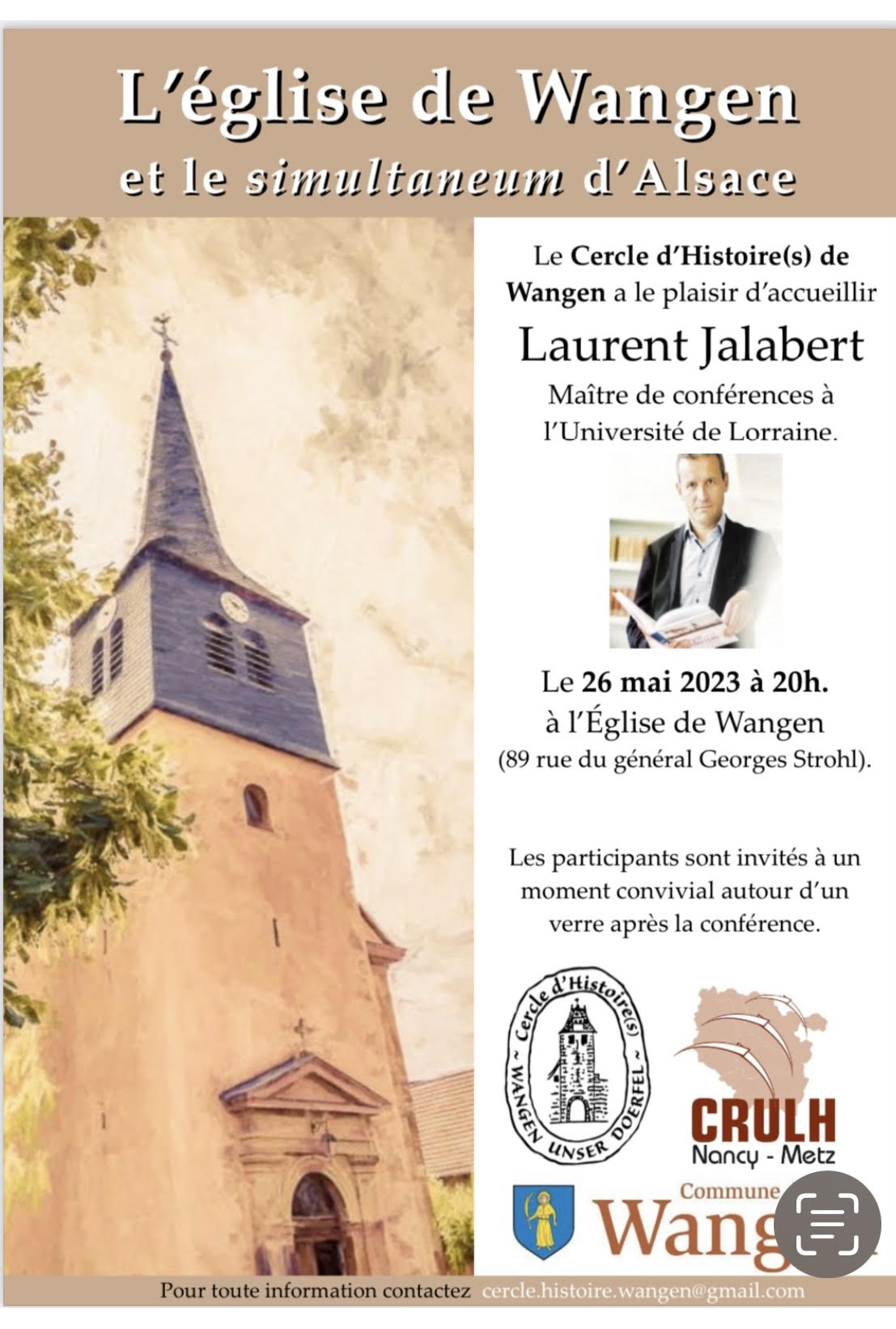 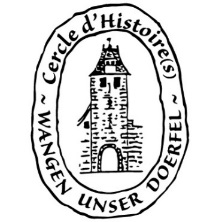 26 mai 20h
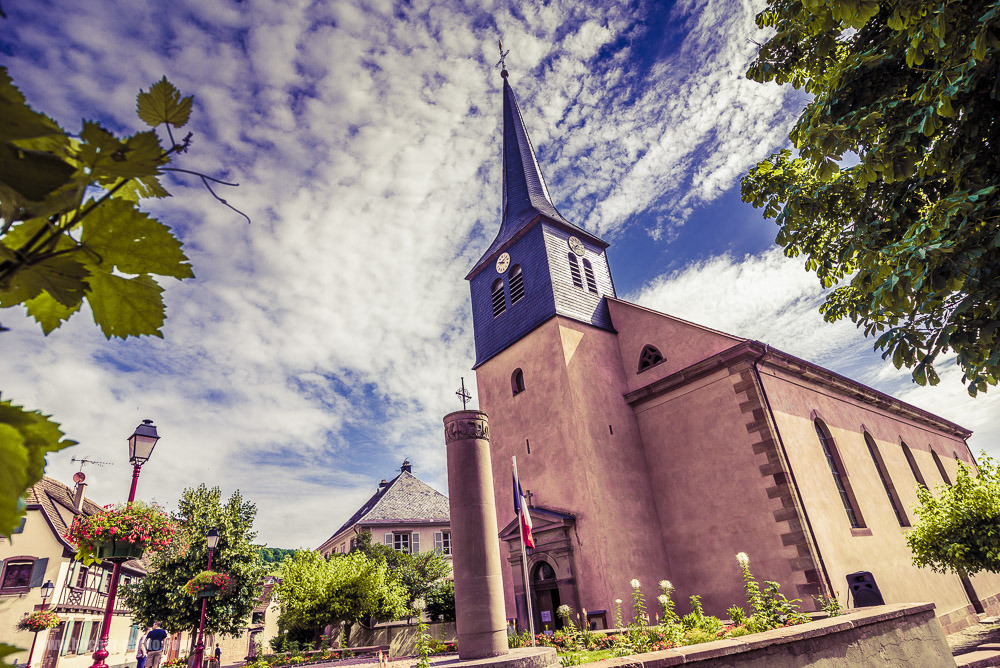 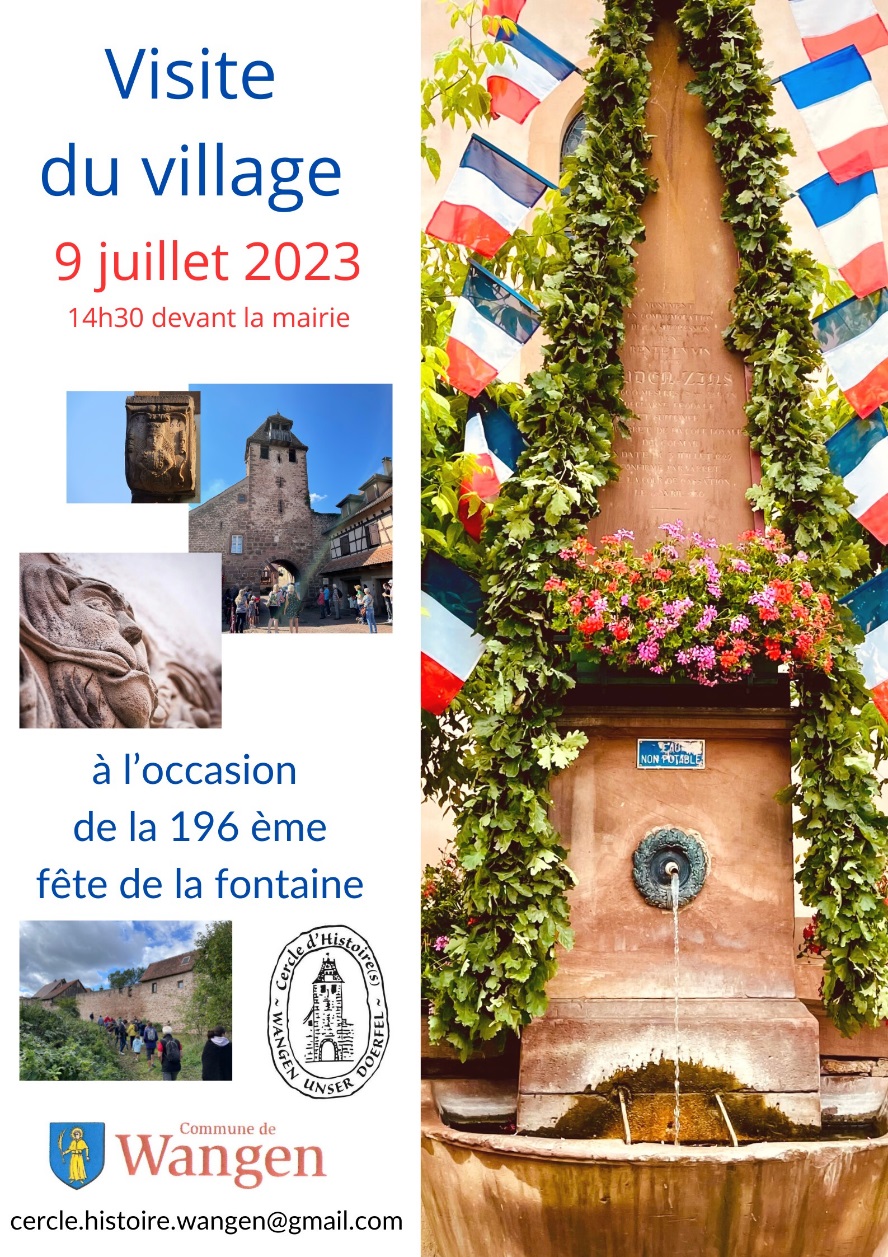 9 juillet 14h30
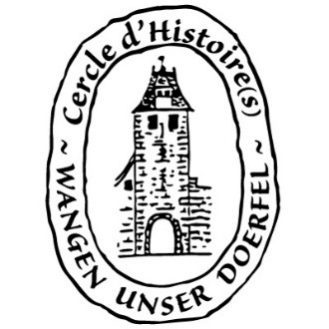 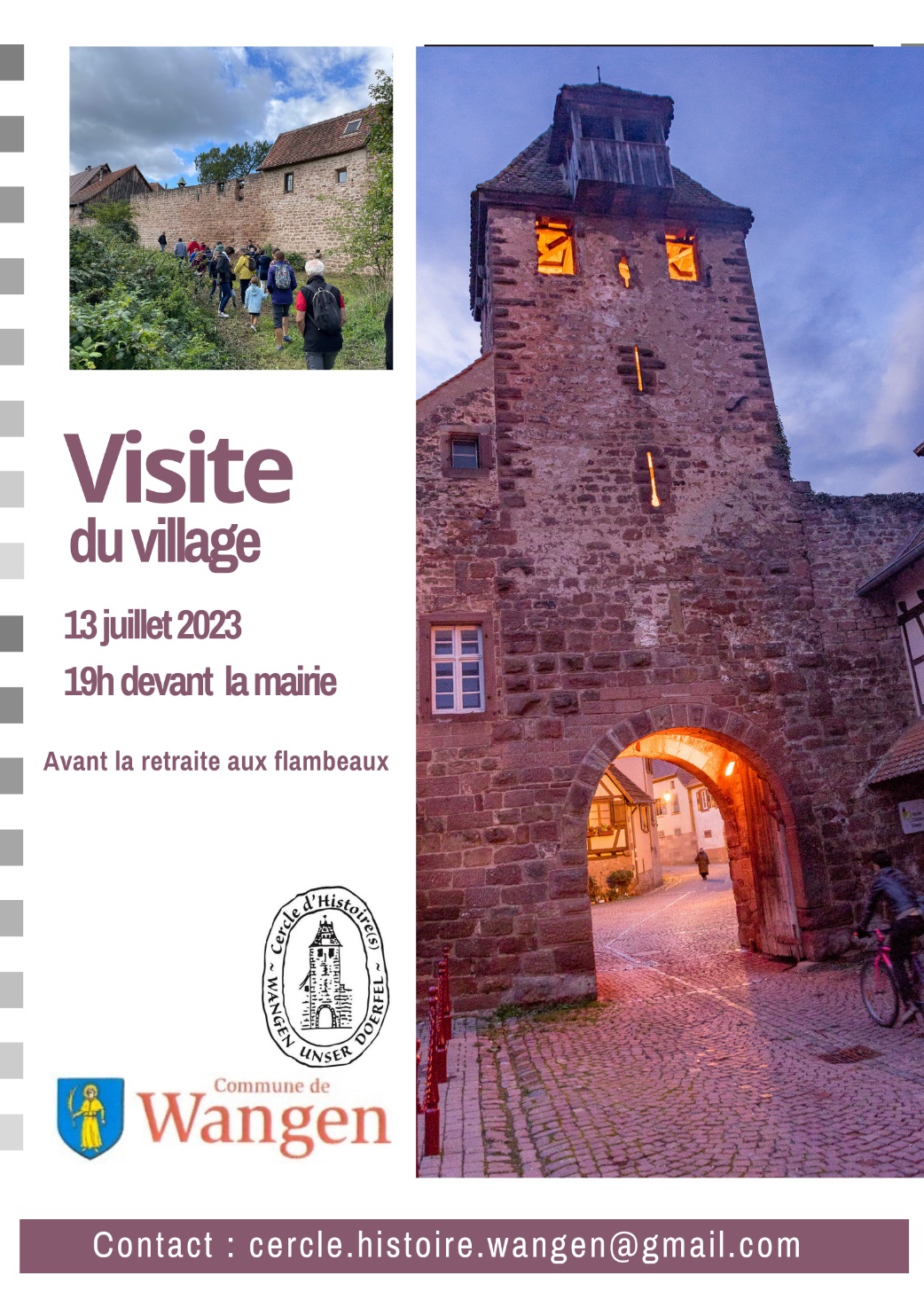 13 juillet 19h
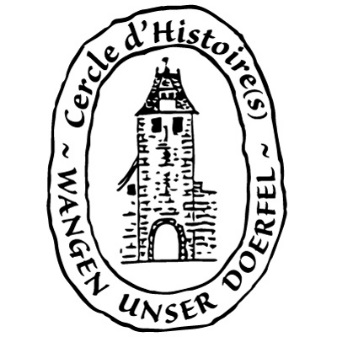 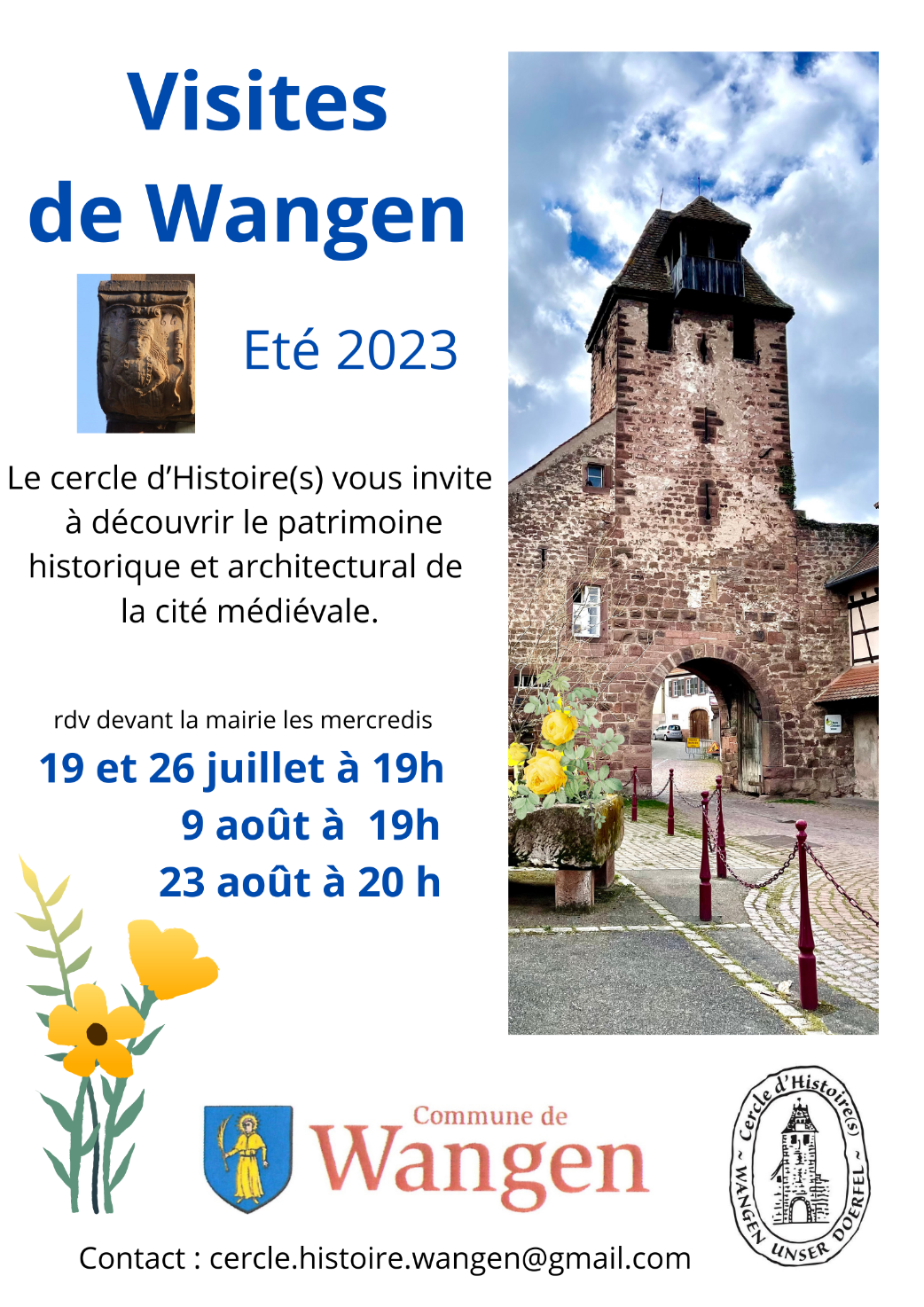 19 juillet 19h

26 juillet 19h

9 août 19h

23 août 20 h
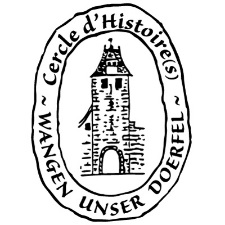 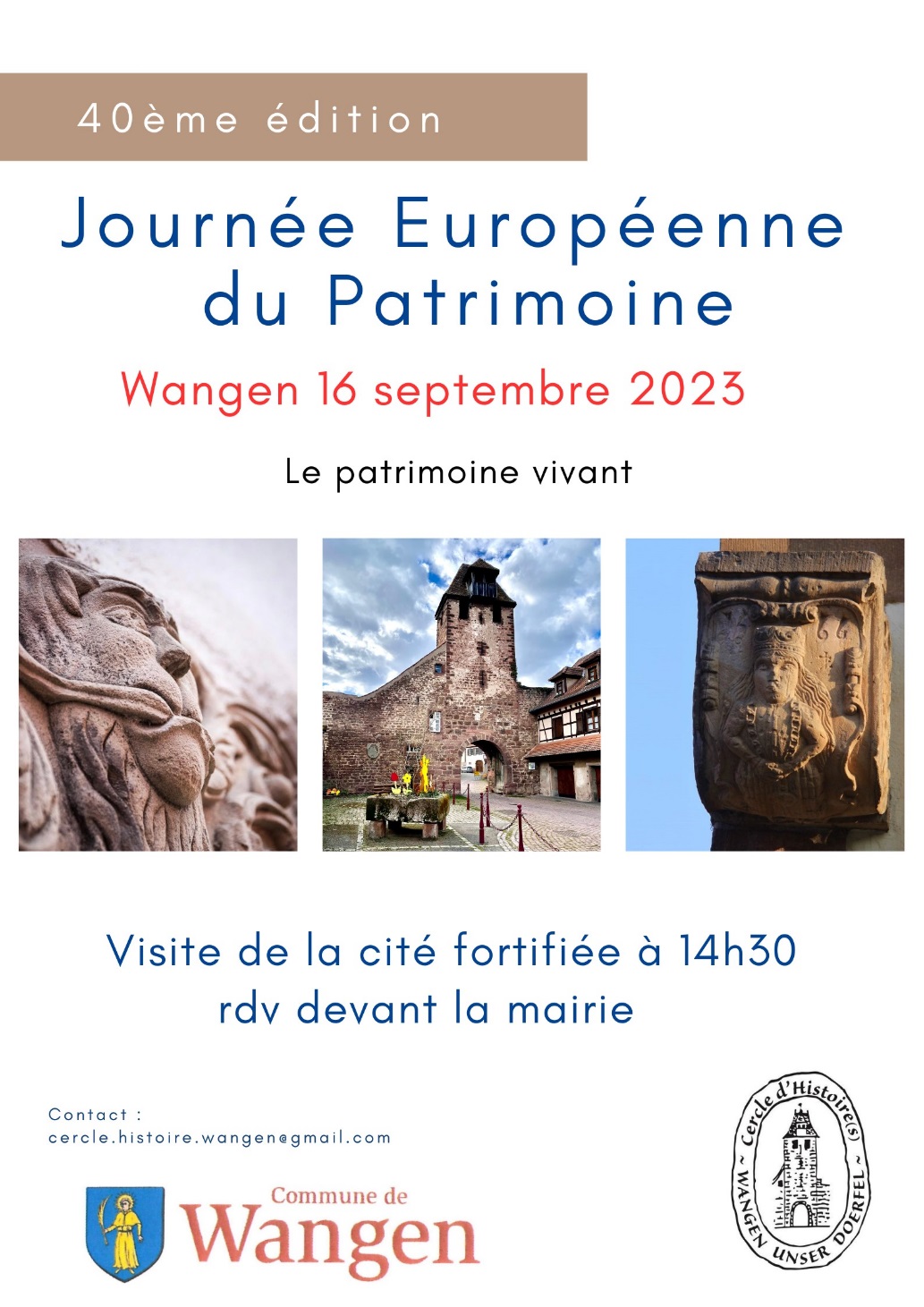 16 septembre 14h30
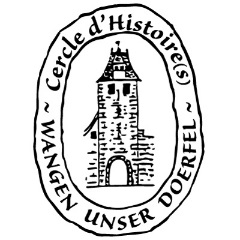 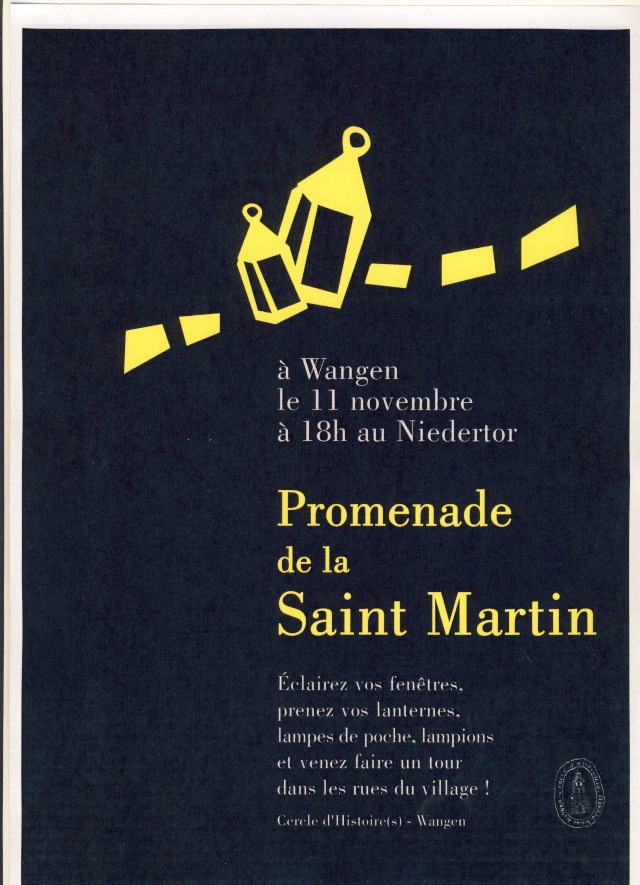 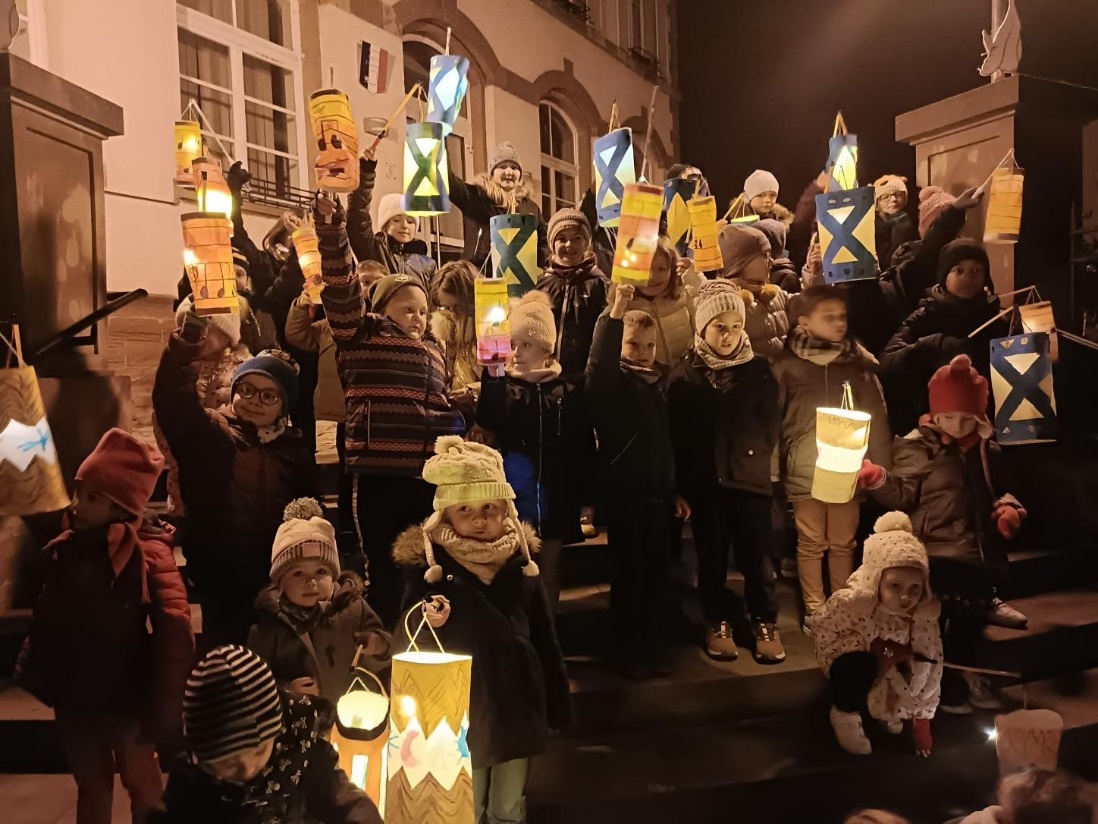 11 novembre

 18h
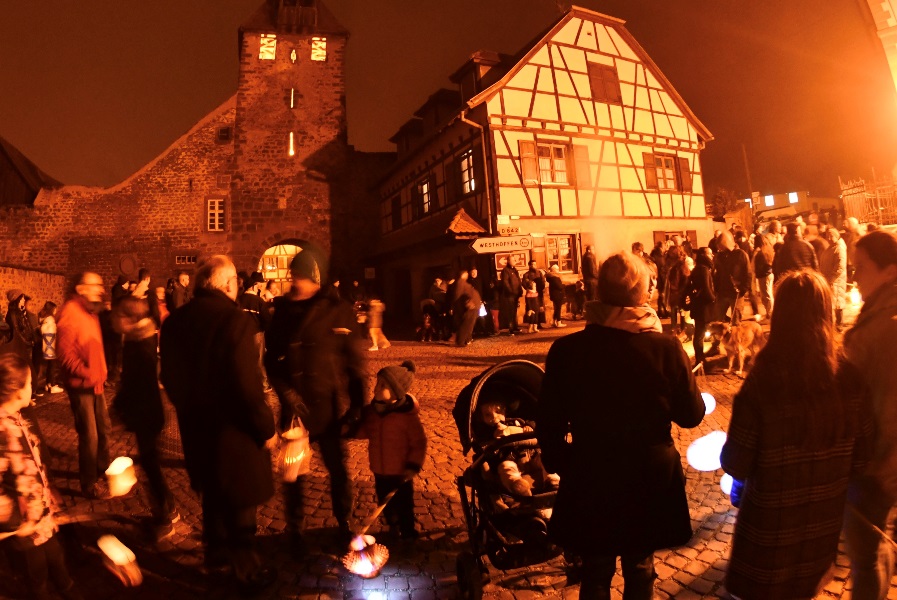 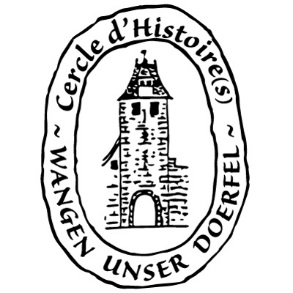 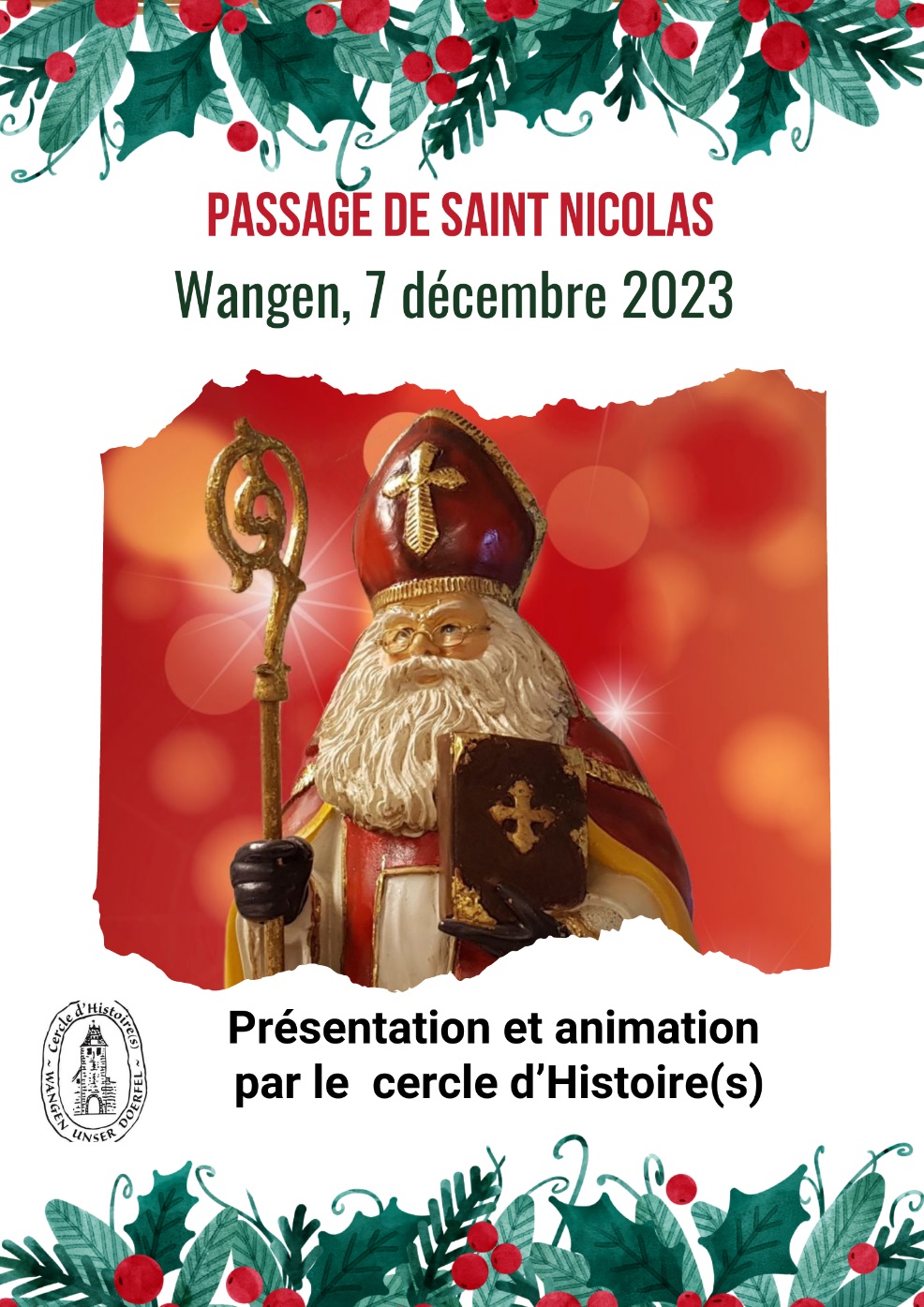 7 décembre 10h
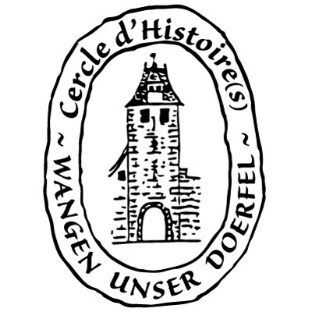 Projet signalétique patrimoniale
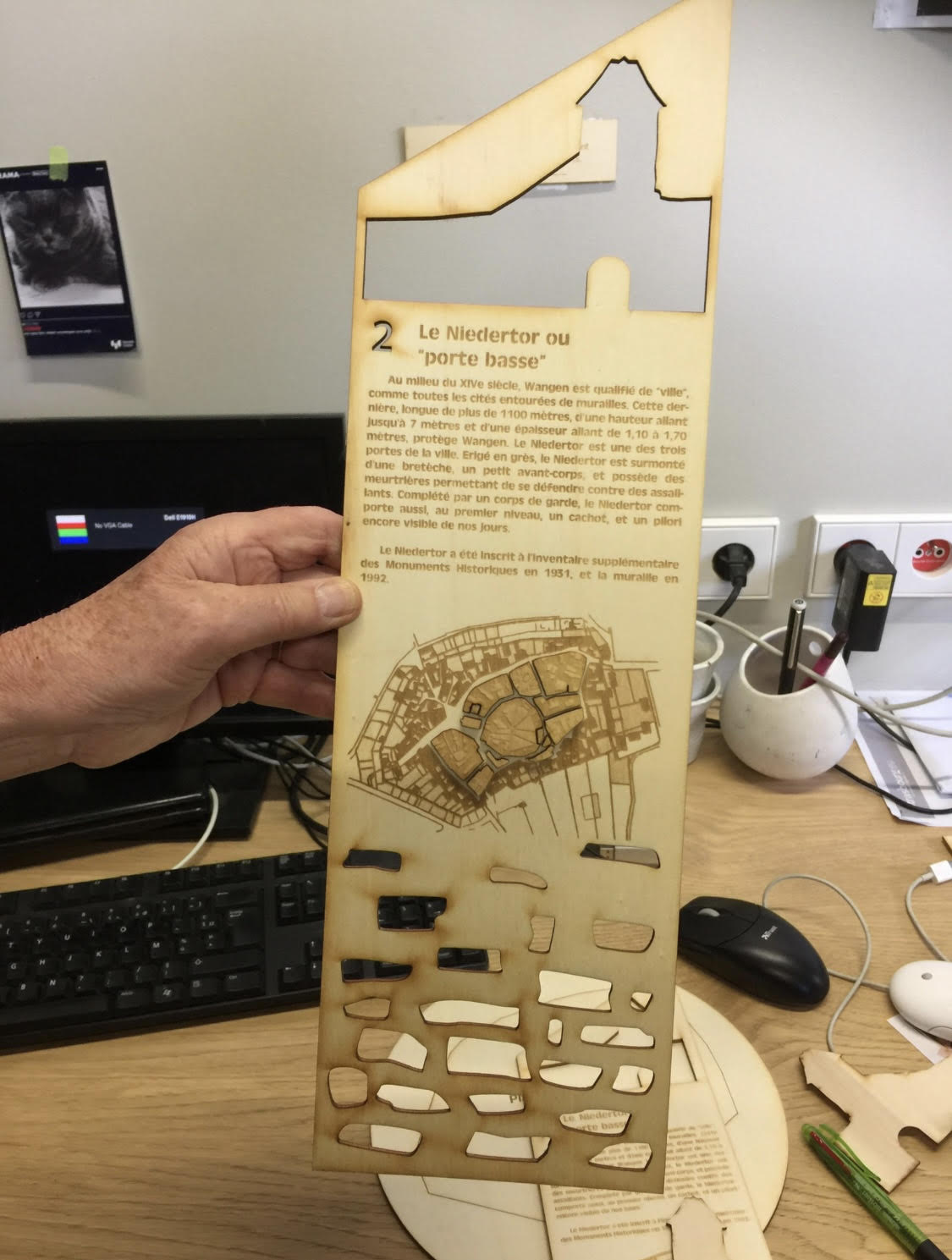 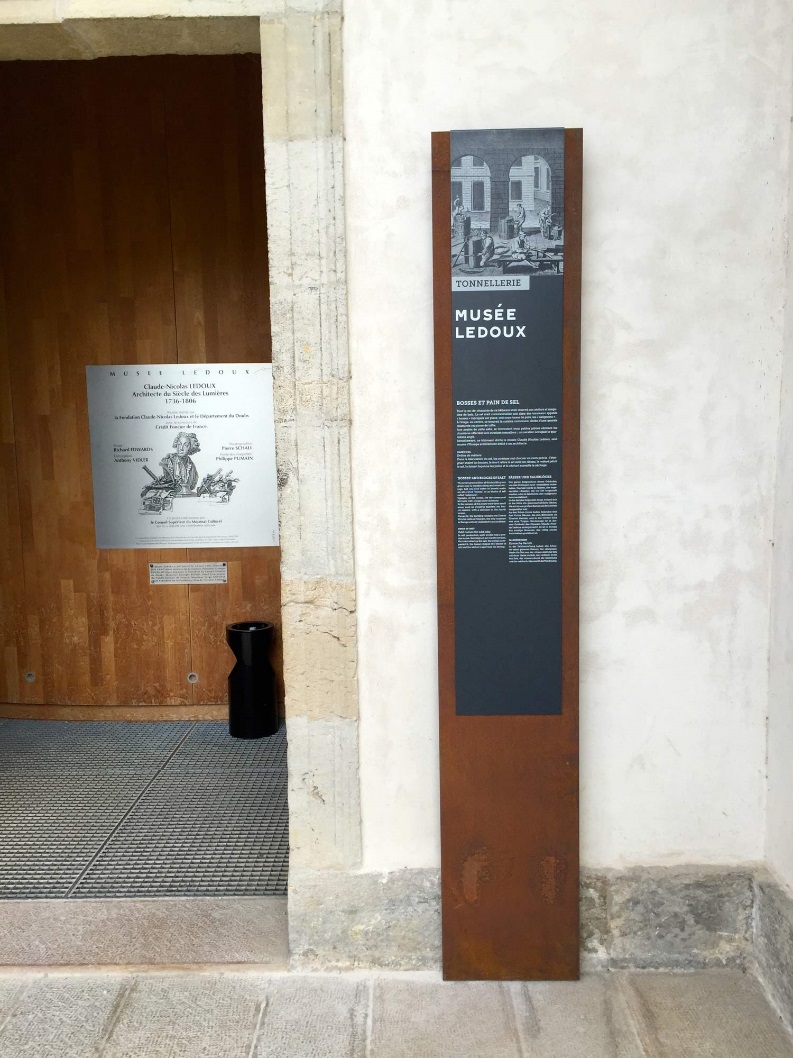 En cours 
 depuis
plusieurs 
années
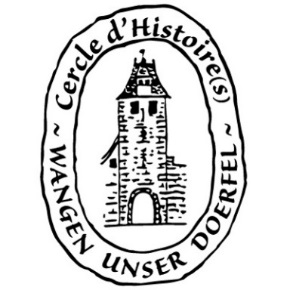 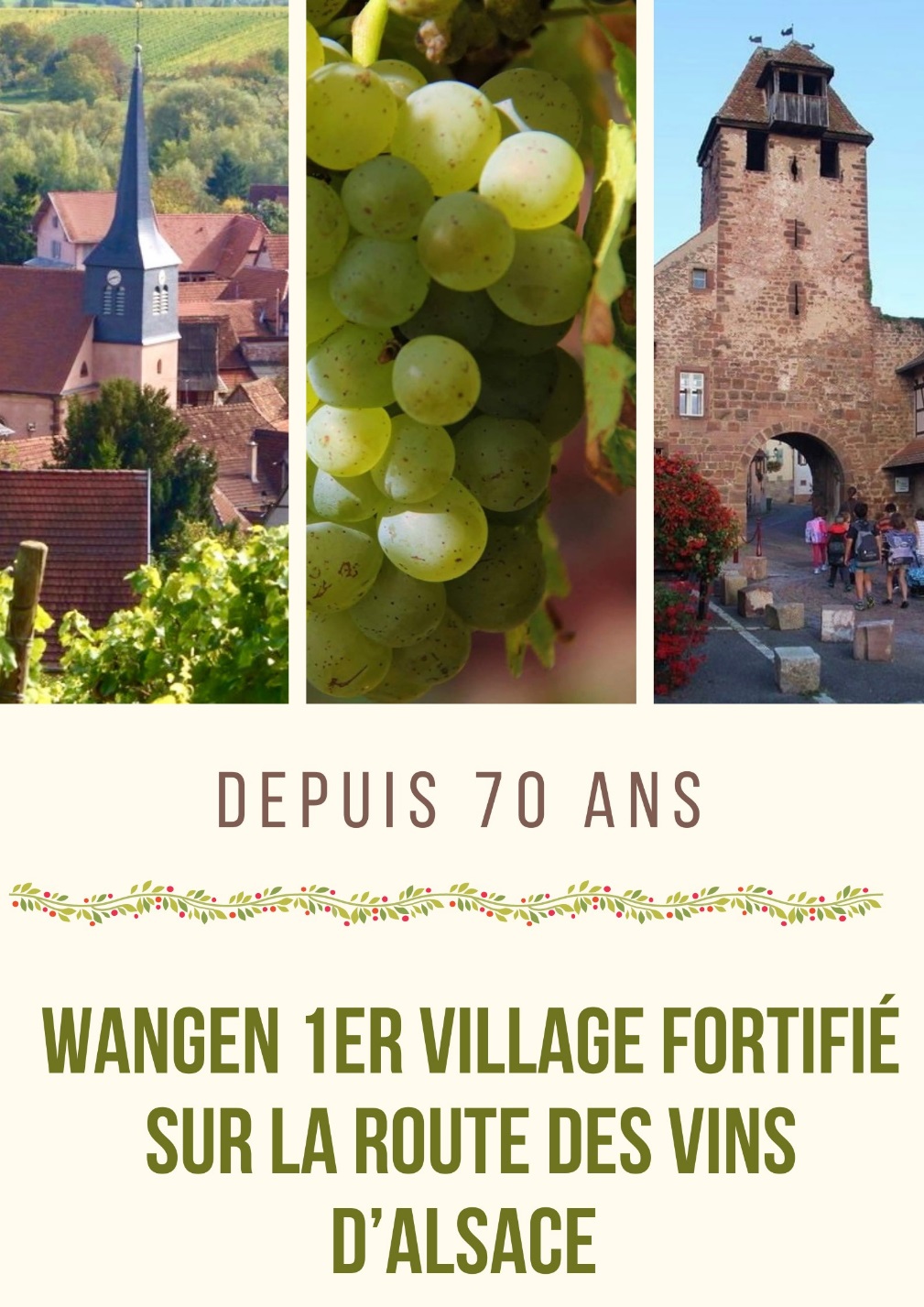 2023
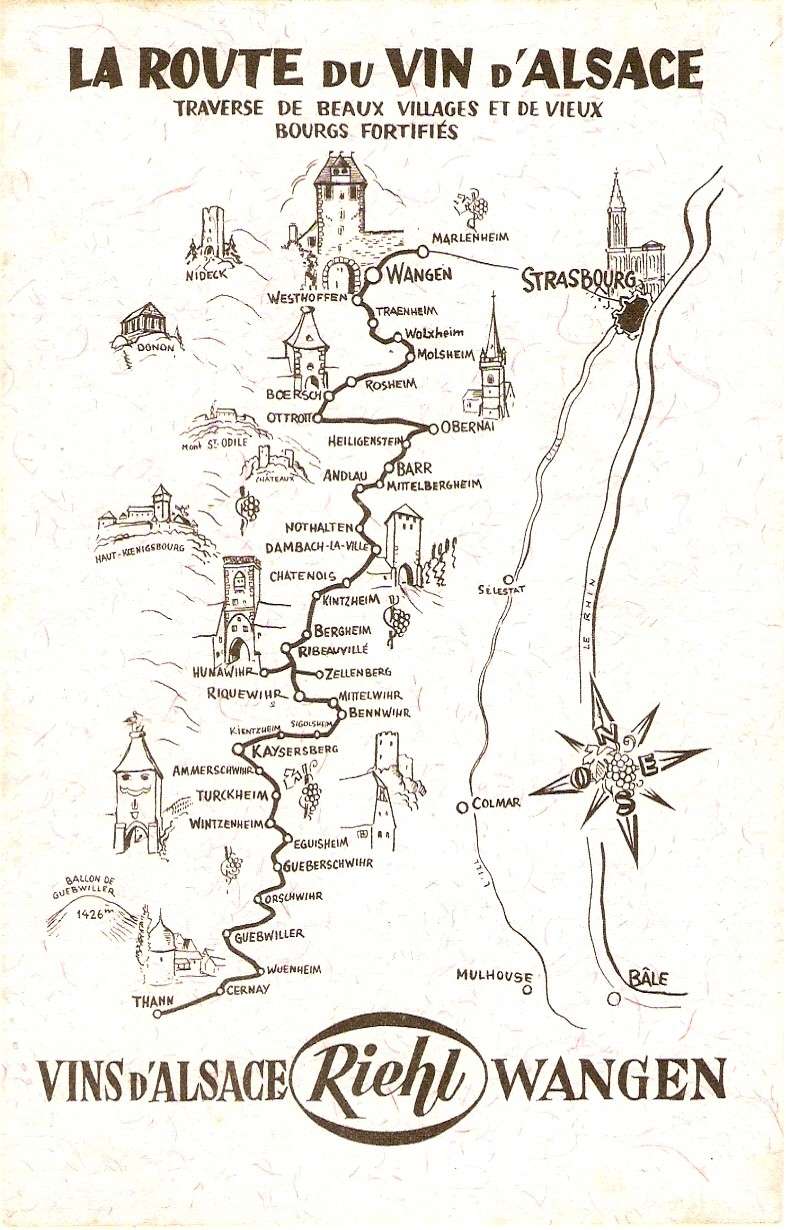 70 ème anniversaire 
de la route 
des vins
d’Alsace.
Décoration
Niedertor 
et
Sommertor
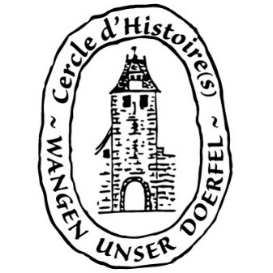 Prochaines sorties envisagées :

Nous aimerions visiter le château « Favorite » à Rastatt. Il rouvre à la mi-mars. Il doit y avoir 20 personnes au maximum par groupe de visiteurs. Il faudra choisir une date. Cette sortie est ouverte à tous et les dates seront communiquées à l’avance.
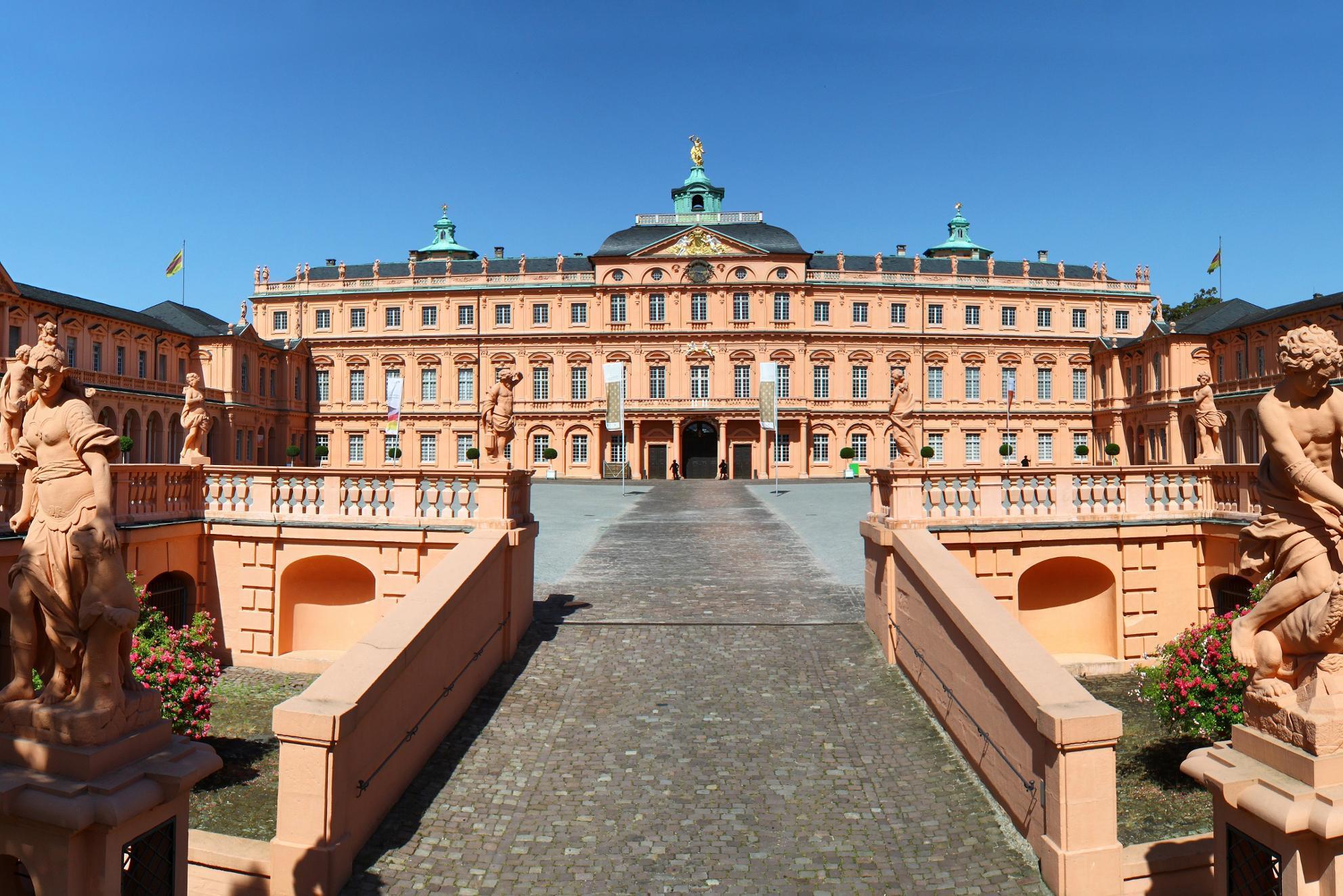 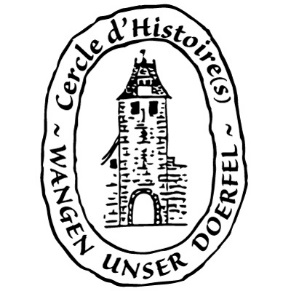 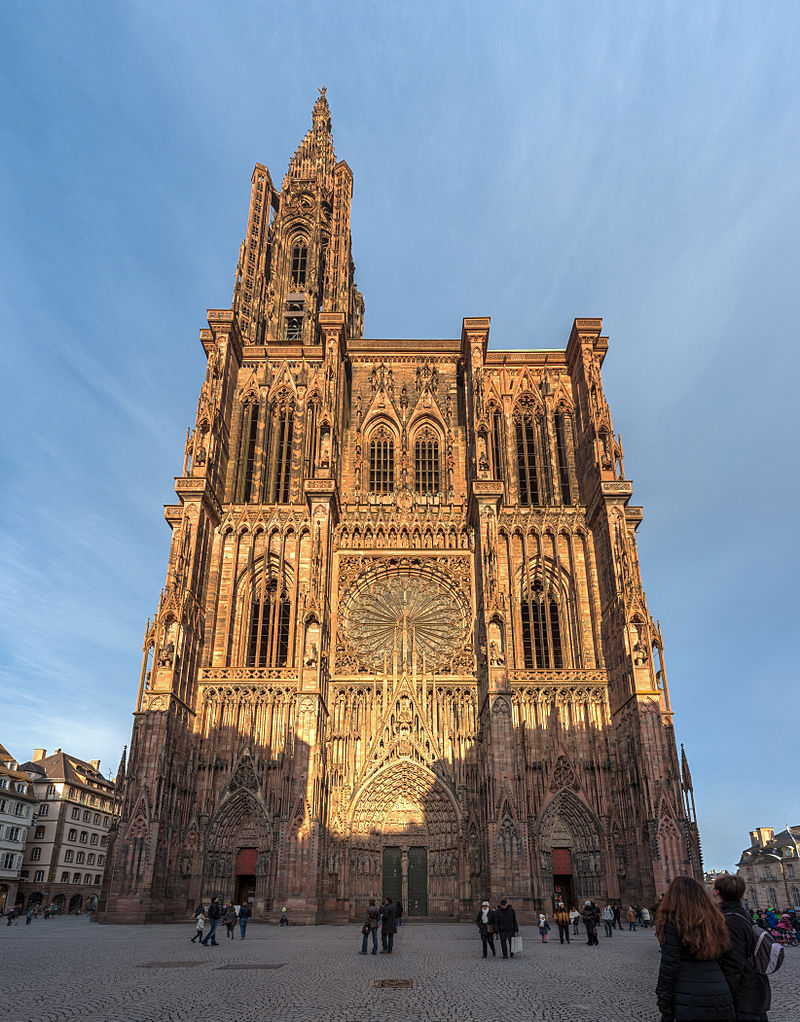 Nous programmerons aussi la visite de la cathédrale de Strasbourg avec Mme Schreiber, qui nous a accompagnés lors de la promenade botanique aux JEP de 2021. Elle propose de montrer les décors de fleurs et de plantes sculptés dans les pierres, à l’extérieur et à l’intérieur de la cathédrale.
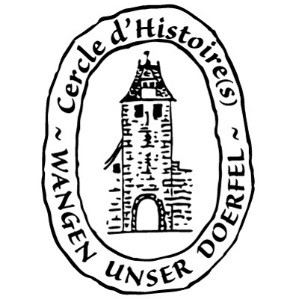 Intervention de Monsieur le Maire
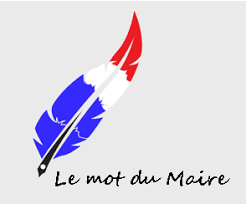 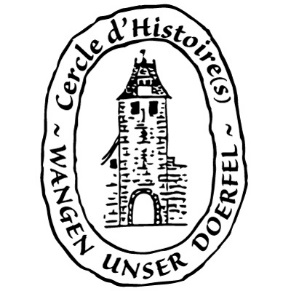